Legislative Update
Region X Conference
October 12, 2017

Molly Checksfield
Grassroots Program Manager
10/19/2017
National Active and Retired Federal Employees Association
1
Agenda
NARFE’s Legislative Accomplishments
The 115th Congress (2017-18)
NARFE’s Legislative Priorities
Grassroots Engagement
NARFE-PAC
Questions
10/19/2017
National Active and Retired Federal Employees Association
2
Recent Legislative Accomplishments
Federal retirees have not paid for deficit reduction

Prevention of 52% increase in Medicare Part B premiums in 2016

Two-year budget deal did not impact Feds
10/19/2017
National Active and Retired Federal Employees Association
3
Recent Legislative Accomplishments
Flawed postal bills have not passed

Extended identity theft protection for those impacted by OPM data breaches

Provided substantive reforms to FLTCIP
10/19/2017
National Active and Retired Federal Employees Association
4
The 115th Congress
Administration proposed reorg and downsizing of workforce

Administration proposed severe cuts to federal benefits

Stakes are higher

Maintaining current benefits should be considered a victory!
10/19/2017
National Active and Retired Federal Employees Association
5
The 115th Congress – Threats
Trump FY18 Budget - $149 Billion

 Eliminate COLAs for FERS retirees 

 Reduce COLAs by 0.5 percent for CSRS  retirees
10/19/2017
National Active and Retired Federal Employees Association
6
The 115th Congress – Threats
Trump FY18 Budget - $149 Billion

 Increase retirement contributions for FERS by 1% per year for 6 years 

 Eliminate the FERS annuity supplement 

 High-3 to high-5 for future retirees
10/19/2017
National Active and Retired Federal Employees Association
7
The 115th Congress – Threats
Other Threats

Turning FEHBP into a voucher program

Decreasing the rate of return on the TSP’s G Fund
10/19/2017
National Active and Retired Federal Employees Association
8
115th Congress – FY18 Budget
Short-term funding measure signed into law

Funds government with a CR until December 8

$15.25 billion in Hurricane Harvey aid 

Extends the debt ceiling deadline
10/19/2017
National Active and Retired Federal Employees Association
9
Understanding the Budget Process
Budget Process Will Be Key Driver of Threats to Federal Benefits

Dual track budget process
Likely Bipartisan Agreement Setting FY18 and FY1 Spending Levels
FY18 Reconciliation Tied to Tax Reform
Cuts could appear in both budgets!
National Active and Retired Federal Employees Association
10
10/19/2017
Understanding the Budget Process
FY18 Budget Reconciliation: Tax Reform
House budget includes $32 billion in “reconciliation instructions” to OGR 
Senate budget does not contain reconciliation
Joint budget agreement must be negotiated

Tax reform represents the biggest threat to federal benefits!
National Active and Retired Federal Employees Association
11
10/19/2017
How Serious are the Threats?
Proposals are not new

NARFE has been successful in preventing previous attacks 

Top congressional priorities:
Increase in retirement contributions
TSP G Fund change


NARFE is fighting for you!
10/19/2017
National Active and Retired Federal Employees Association
12
NARFE Legislative Priorities
Postal Reform Act of 2017, H.R. 756
NARFE opposes 
Mandatory Medicare enrollment for current and future postal retirees
Precedent setting:
 Breaks a promise
 Changes benefits in retirement
 Removes choice previously enjoyed
10/19/2017
National Active and Retired Federal Employees Association
13
NARFE Legislative Priorities
TSP Modernization Act of 2017
Expands and creates more flexible withdrawal options
Should reduce full transfers out of the TSP
Creates more options for participants 
Approved by the House
10/19/2017
National Active and Retired Federal Employees Association
14
Grassroots Engagement
Why is Grassroots Important?

NARFE members are their own best advocates

Grassroots efforts are critical to the success of NARFE 

Constituent voices resonate with Congress 

Congress can change your benefits AT ANY TIME
10/19/2017
National Active and Retired Federal Employees Association
15
Grassroots Engagement
Make Your Voice Heard
Call and write your members of Congress!
Share tweets and Facebook posts
Stay Informed
Keep up-to-date with NARFE legislative communications
Coordinate Action
With your fellow NARFE members
Silence = Acceptance
10/19/2017
National Active and Retired Federal Employees Association
16
Grassroots Engagement
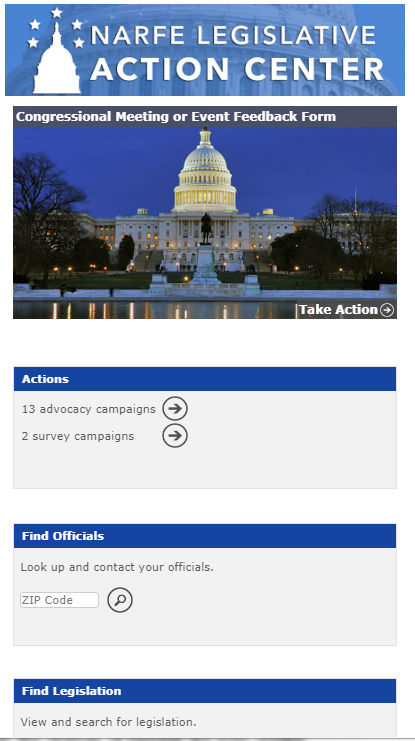 NARFE’s Legislative Action Center
Send messages to Congress
Review & track legislation
Report your meetings & events
10/19/2017
National Active and Retired Federal Employees Association
17
Grassroots Engagement
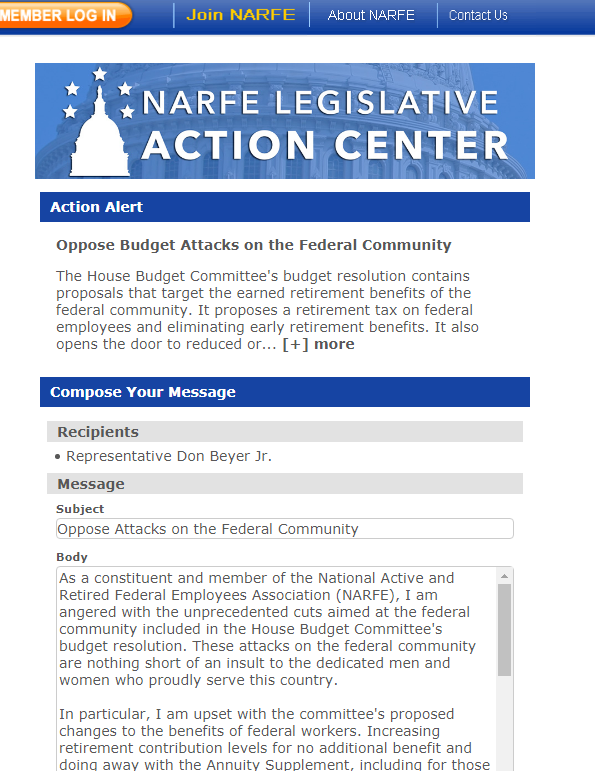 NARFE’s Legislative Action Center
Send messages to Congress
Read explanation of the bill 
Customize your message
Press send!
10/19/2017
National Active and Retired Federal Employees Association
18
NARFE-PAC
What is NARFE-PAC?
NARFE’s political action committee (PAC), the political arm of NARFE

Why does NARFE have a PAC?
Access to information
3rd leg of advocacy stool
Keeps NARFE relevant
Builds and strengthens relationships
Supports those who support us
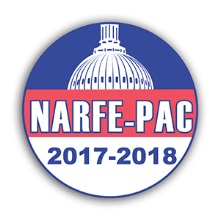 10/19/2017
National Active and Retired Federal Employees Association
19
NARFE-PAC
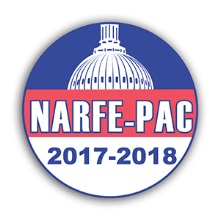 What is NARFE-PAC not?

NOT partisan

NOT used to elect president

NOT a connected fund of NARFE
10/19/2017
National Active and Retired Federal Employees Association
20
NARFE-PAC
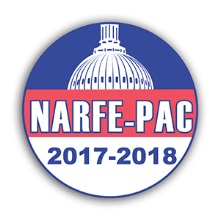 What is NARFE-PAC not?

General funds

Membership dues

Notecard campaigns

Calendar campaigns
10/19/2017
National Active and Retired Federal Employees Association
21
NARFE-PAC
Factors Considered

Support of NARFE issues

Federation recommendation

Influence of legislator

Competitiveness of race

Overall NARFE-PAC budget
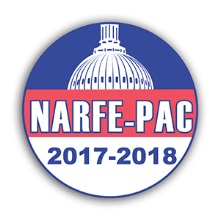 10/19/2017
National Active and Retired Federal Employees Association
22
NARFE-PAC 2015-16 Election Cycle
10/19/2017
National Active and Retired Federal Employees Association
23
NARFE-PAC
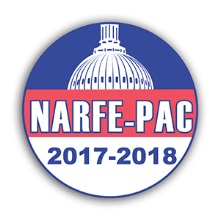 2017-2018 Goals

Raise $1.5 million 

Disburse $1 million for political purposes

Send NARFE members to 100 local fundraisers

Increase Sustainers by 50%
10/19/2017
National Active and Retired Federal Employees Association
24
NARFE-PAC
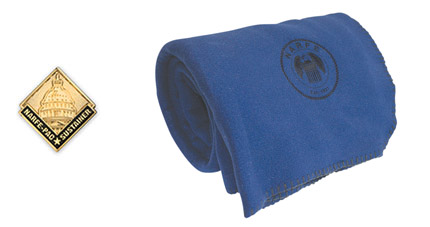 Sustainer: monthly credit card contribution of $10+





Gold: $250+










Silver: $100-249














Bronze: $50-99










Basic: $25-49
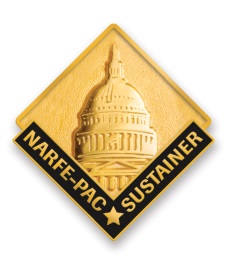 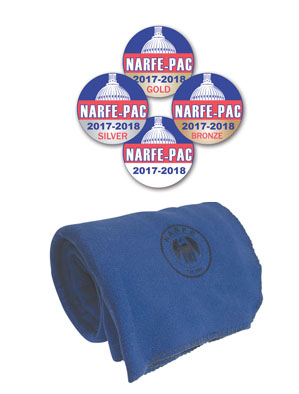 10/19/2017
National Active and Retired Federal Employees Association
25
Questions?

 
NARFE Legislative Department
703-838-7760, ext. 201
leg@narfe.org
8/29/2017
National Active and Retired Federal Employees Association
26